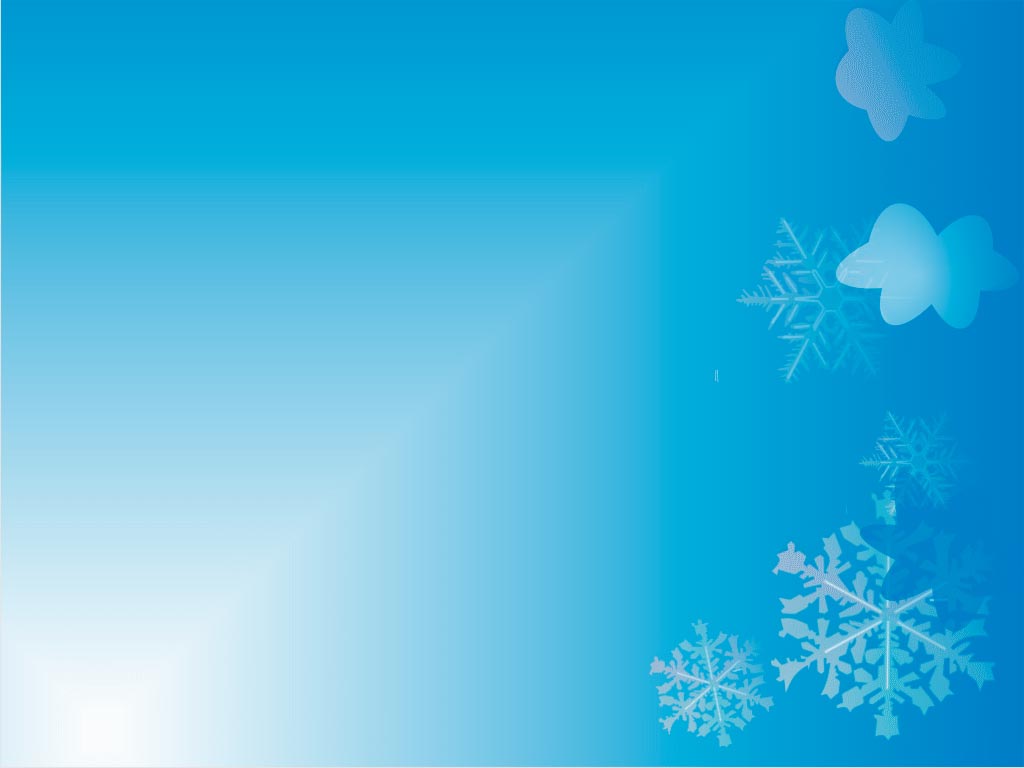 ПАРАД
ПРОФЕССИОННЫХ
ПРЕДПОЧТЕНИЙ
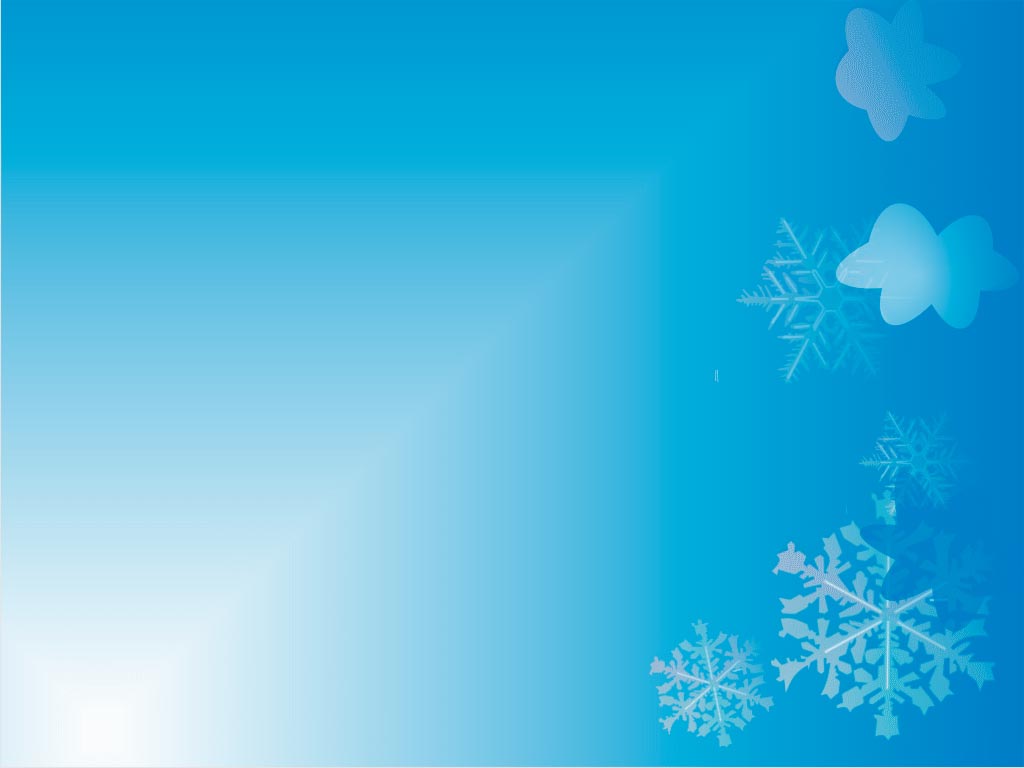 МОГУ+ ХОЧУ+НАДО =
ПРАВИЛЬНЫЙ ВЫБОР
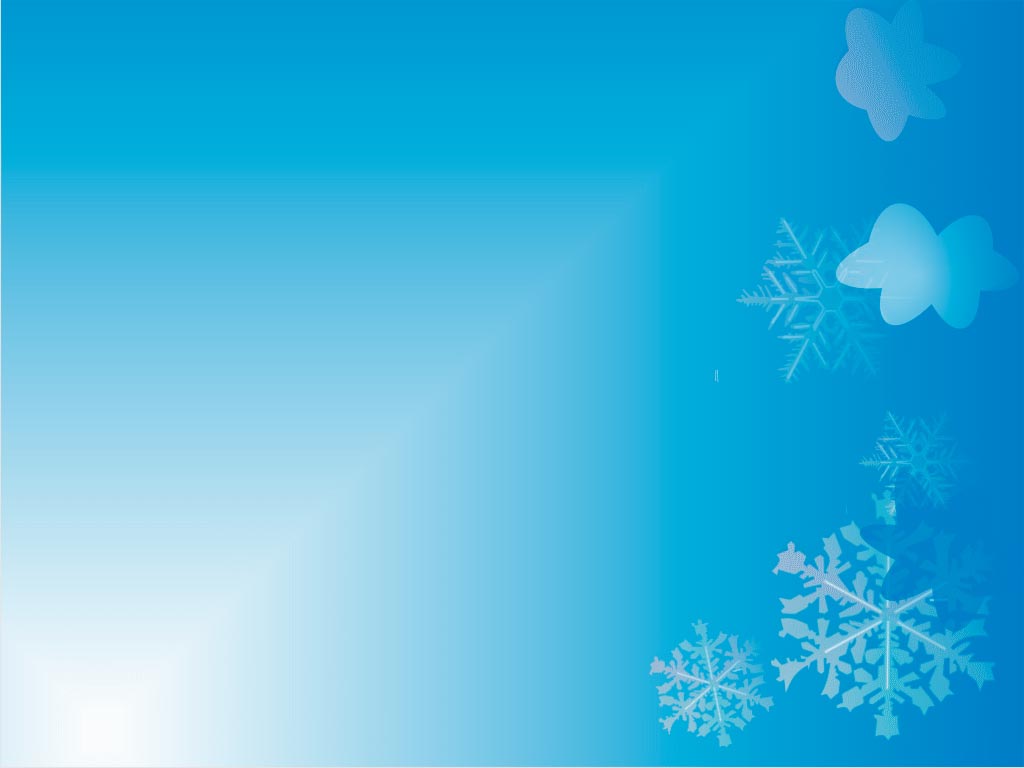 СОВЕТЫ ПО ВЫБОРУ
ПРОФЕССИИ
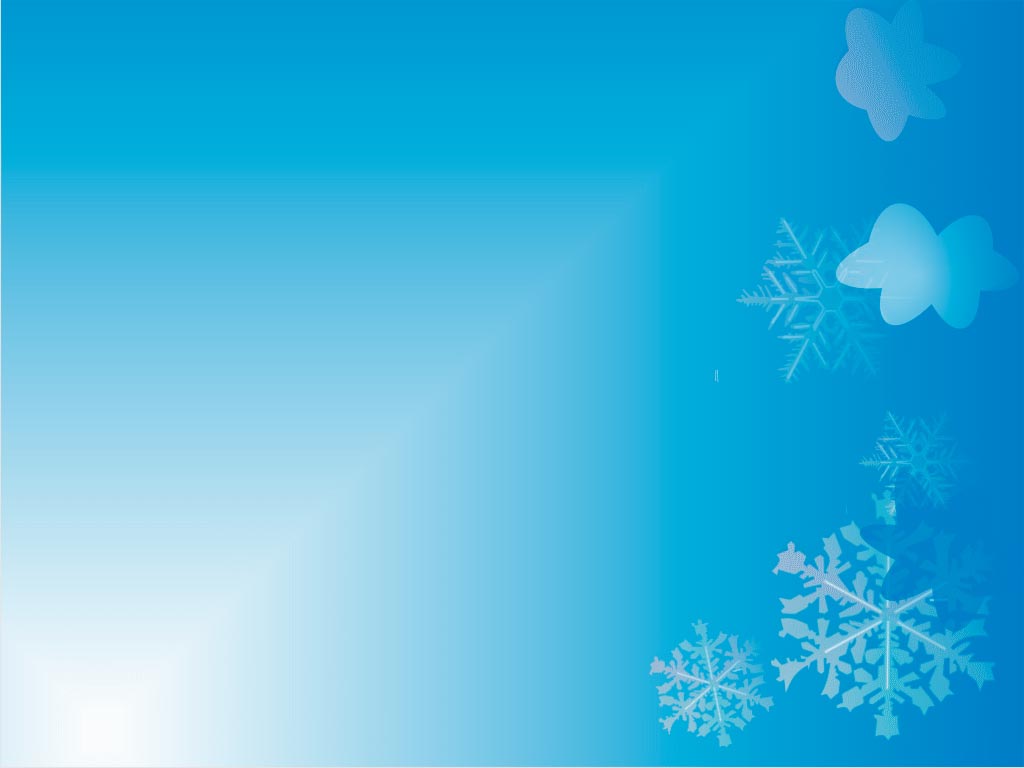 ЗНАНИЯ О
ПРОФЕССИЯХ
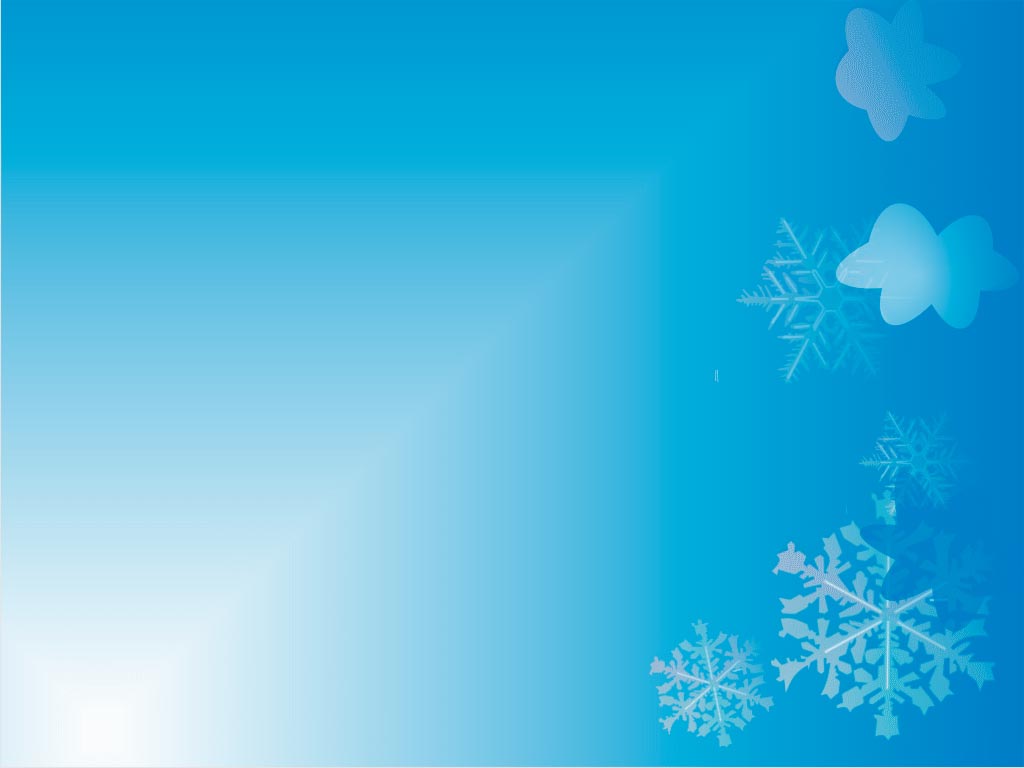 МНЕНИЕ 
БЛИЗКИХ ЛЮДЕЙ
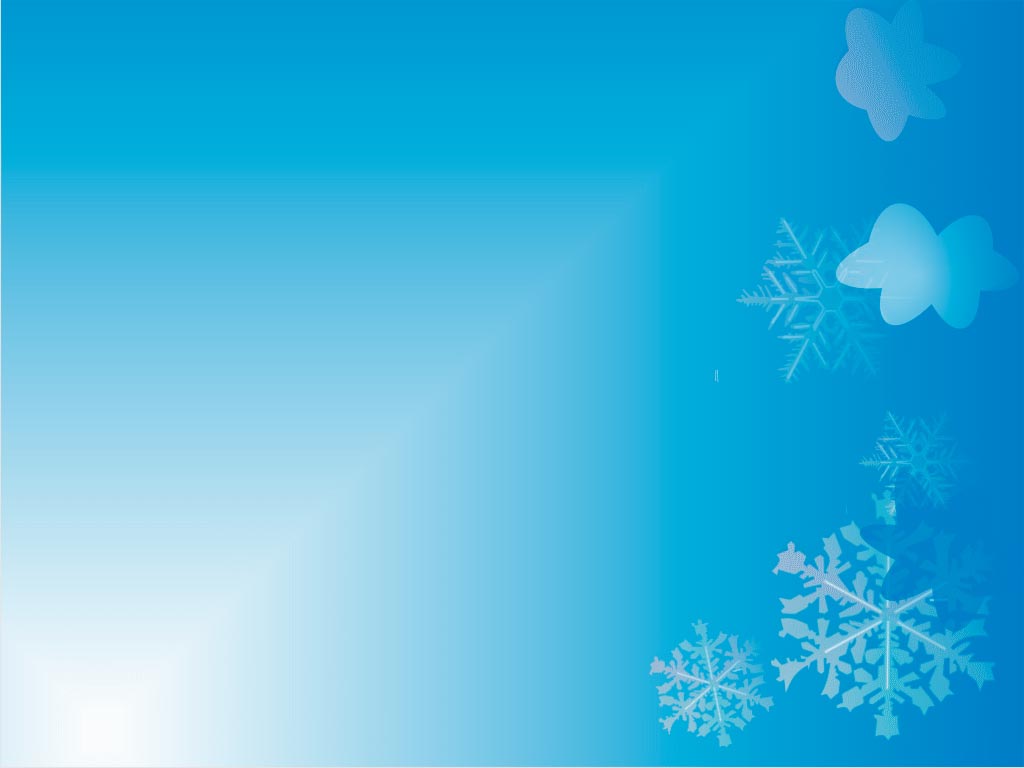 УРОВЕНЬ
ПРИТЯЗАНИЯ И
САМООЦЕНКА
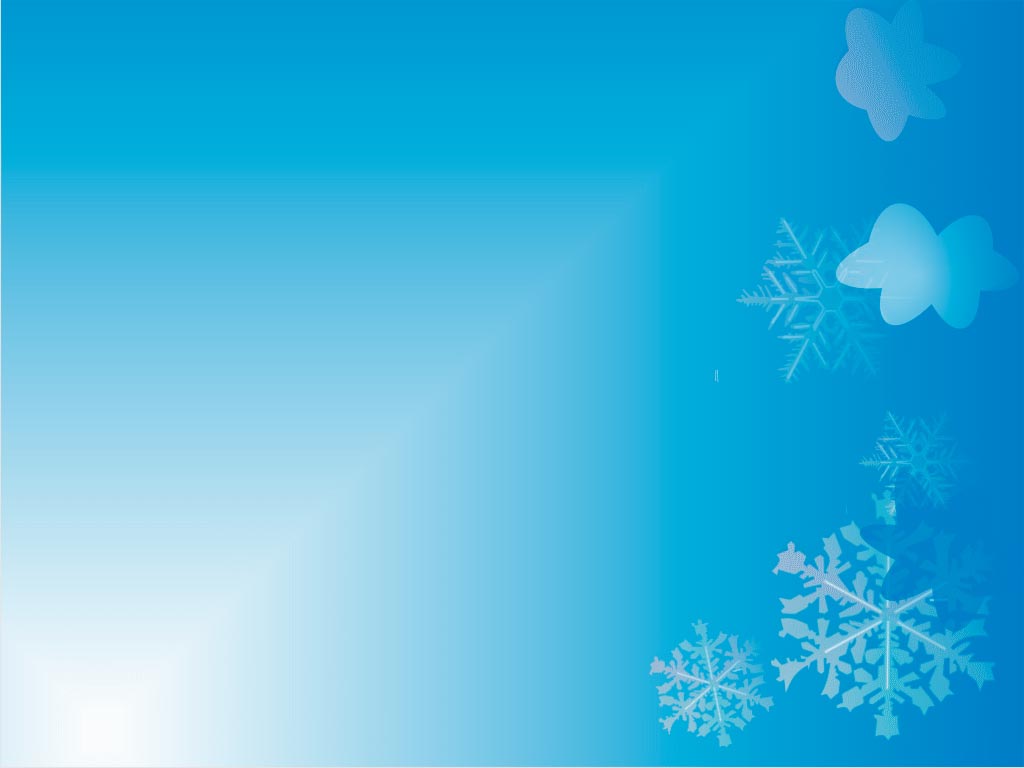 ЛИЧНЫЙ
ПРОФЕССИОНАЛЬНЫЙ ПЛАН
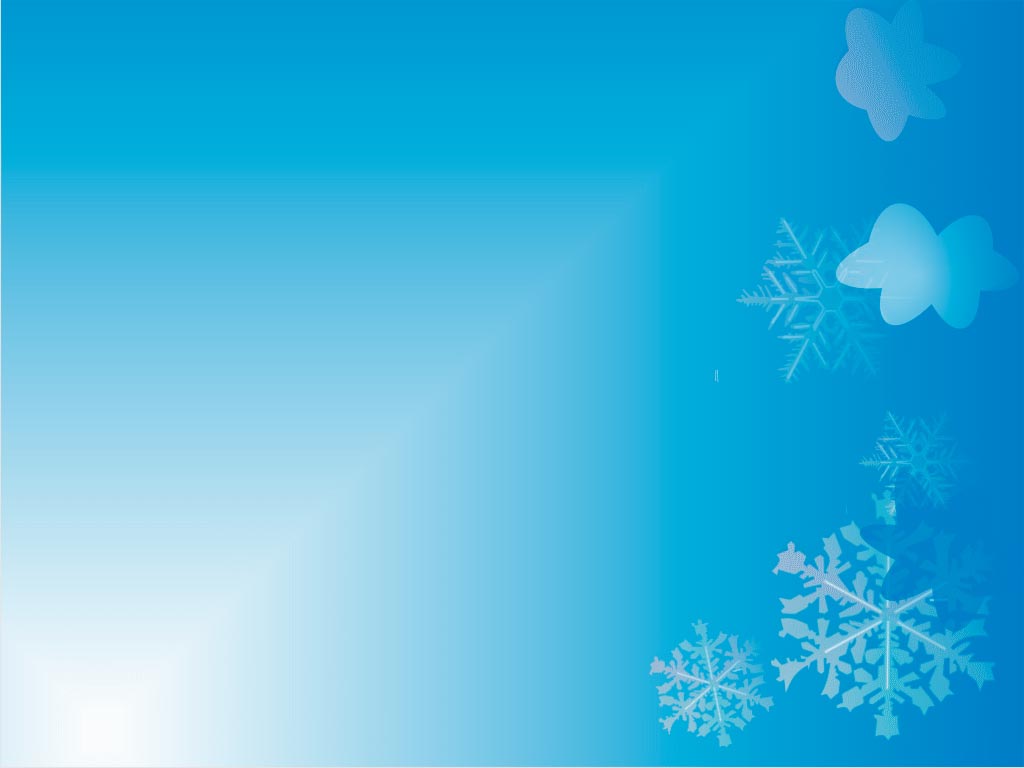 СПОСОБНОСТИ 
И
СКЛОННОСТИ
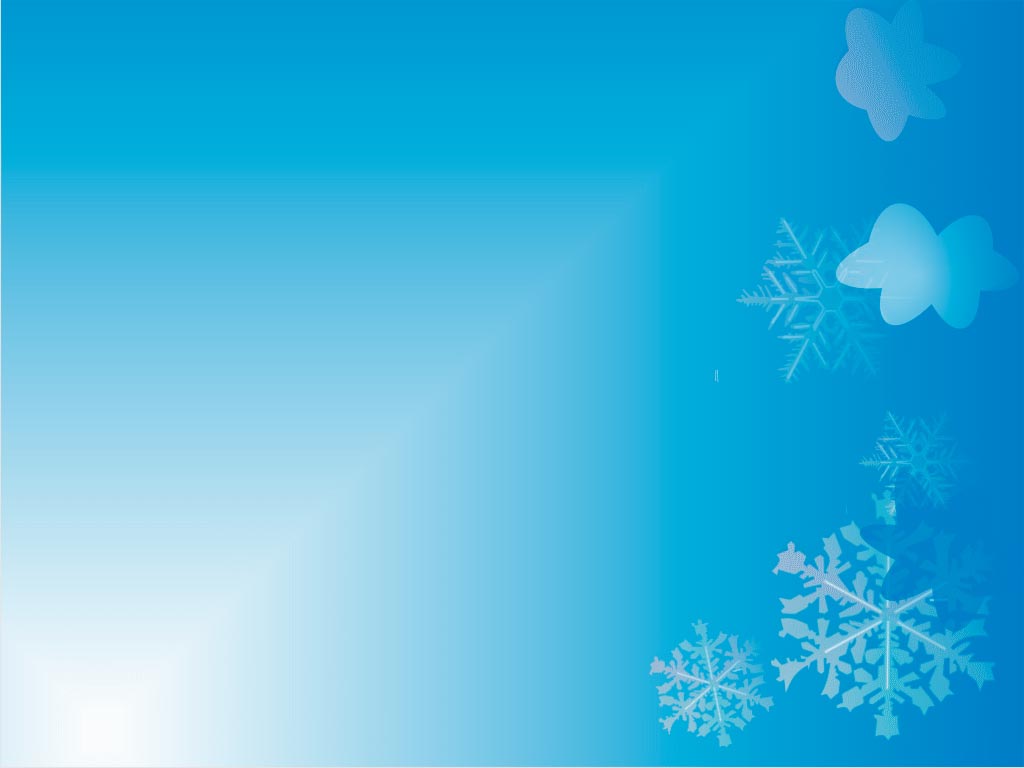 ОШИБКИ
ПРИ ВЫБОРЕ
ПРОФЕССИИ
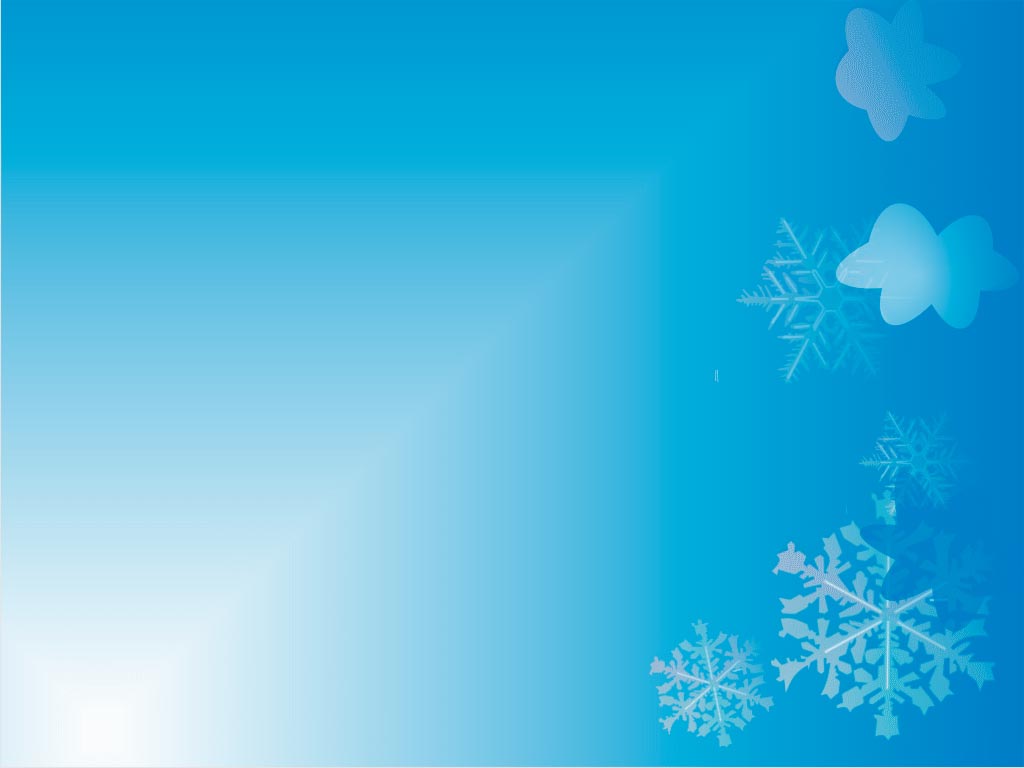 НЕ бойтесь поменять профессию
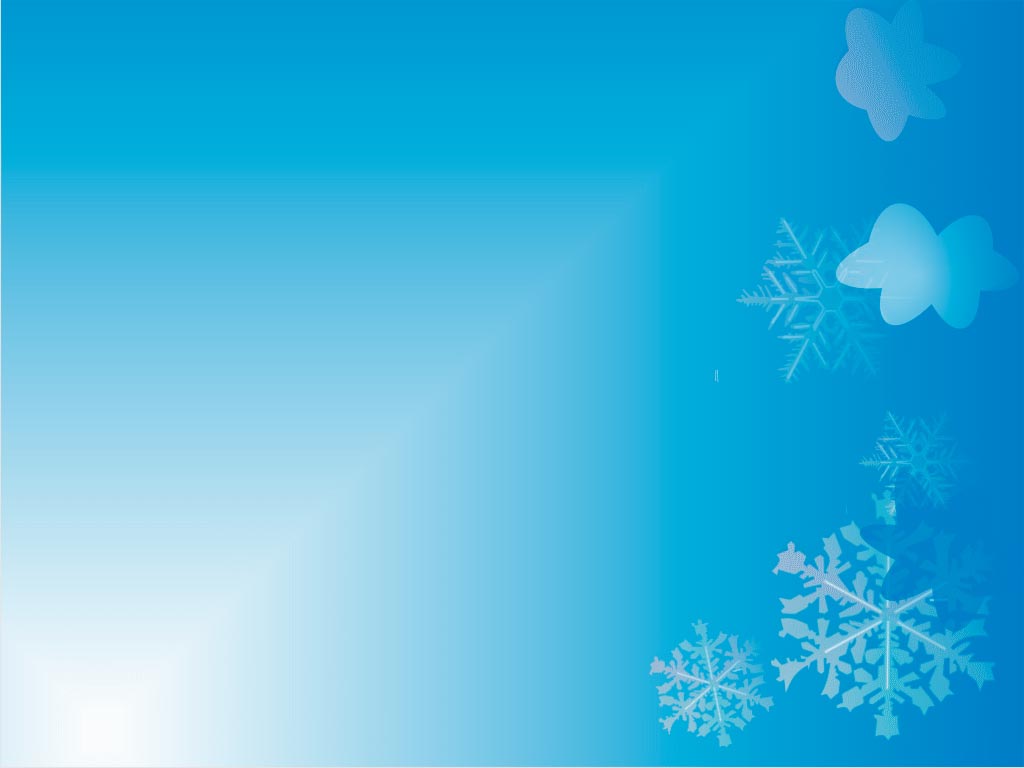 Бытующее мнение о престижности профессии
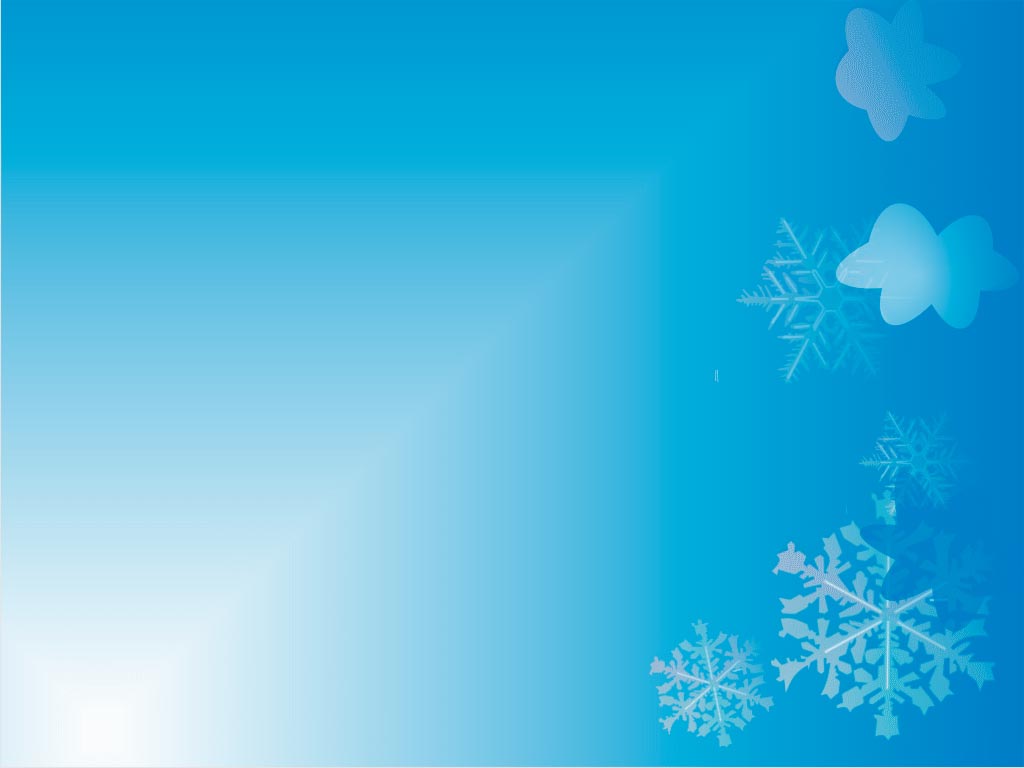 Выбор 
профессии под влиянием товарищей
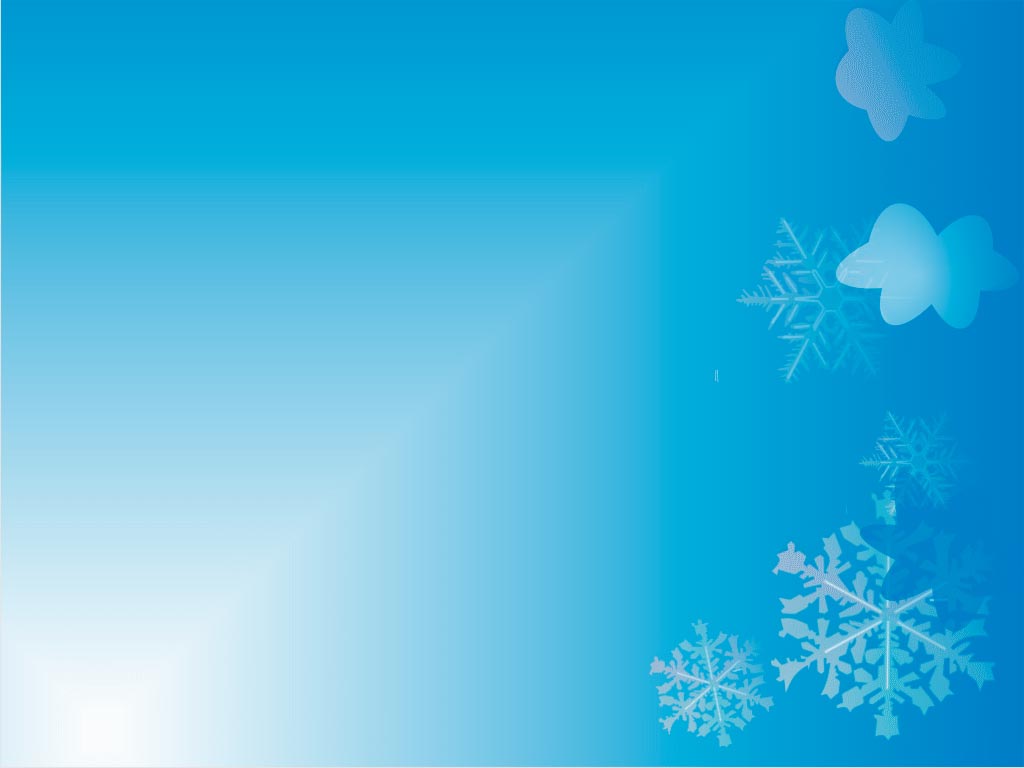 Перенос отношения к человеку на профессию
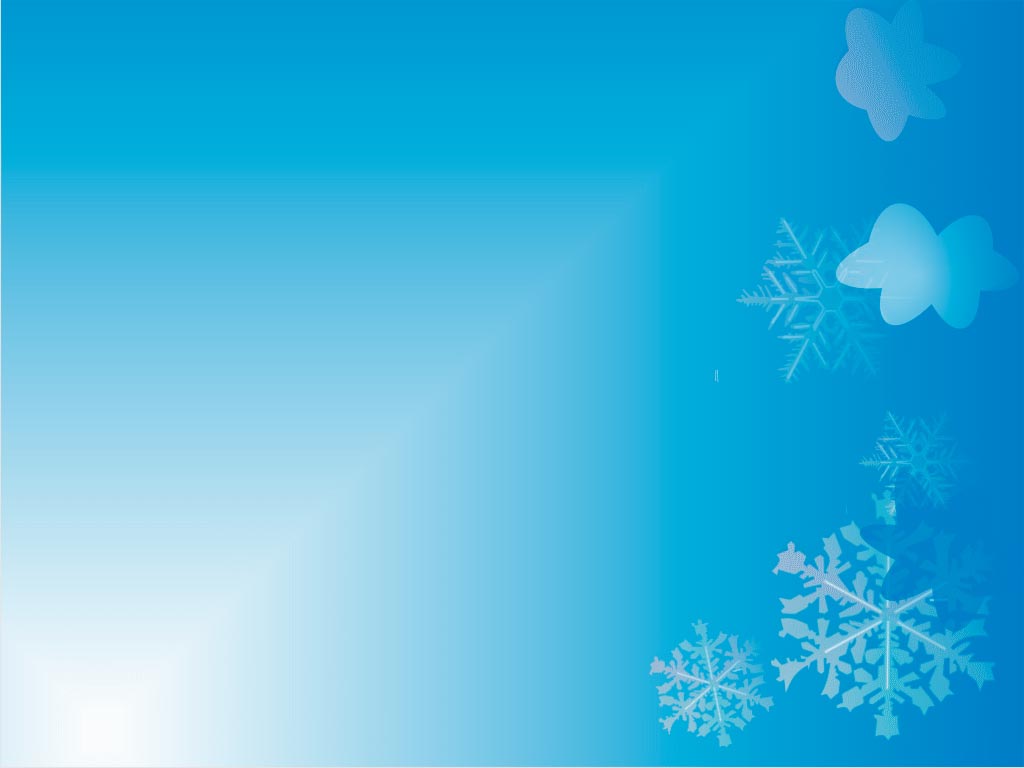 «Романтичная» или
«интеллигентная»
профессия
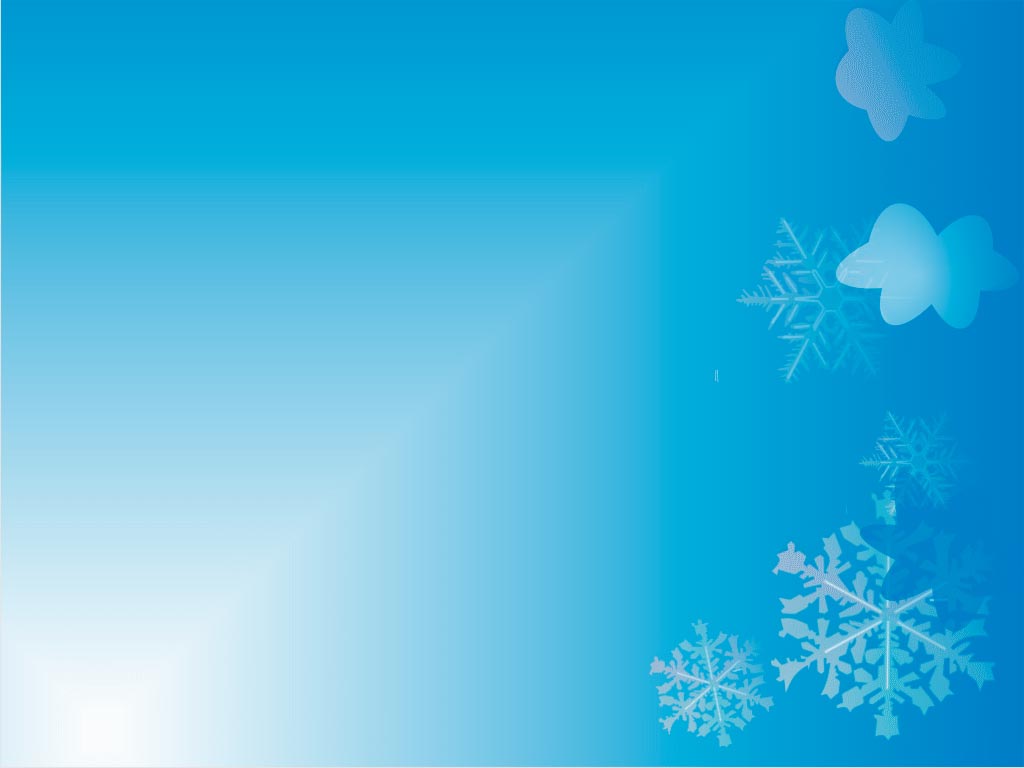 Профессия, обещающая большие деньги
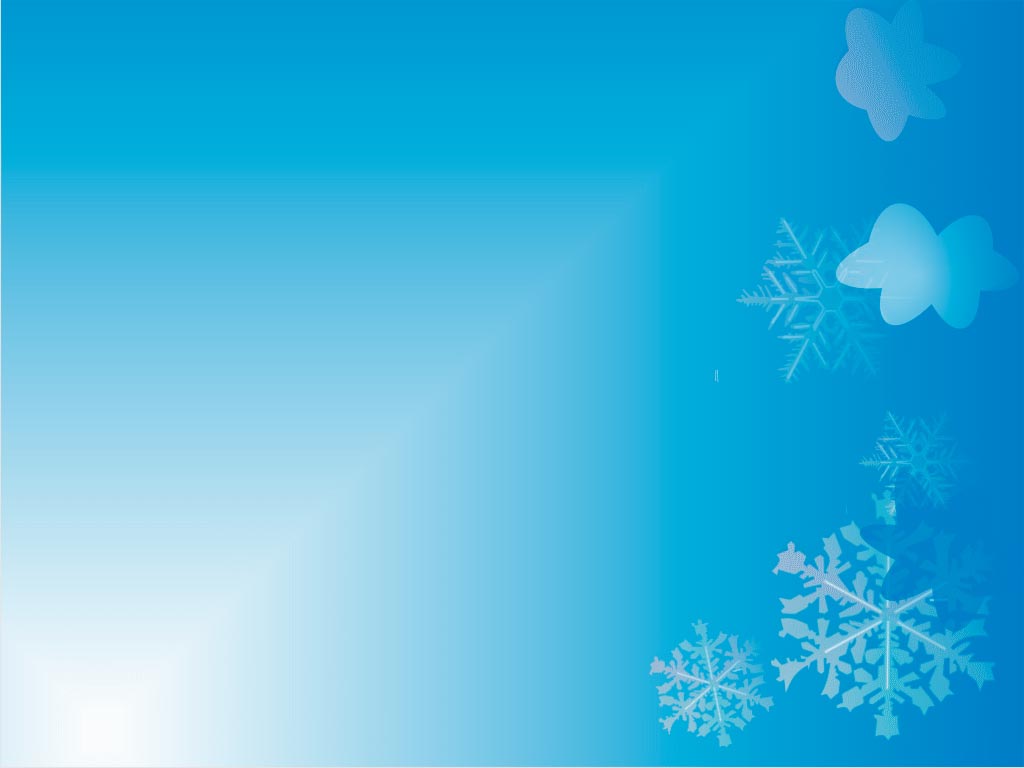 Отождествление учебного предмета с профессией
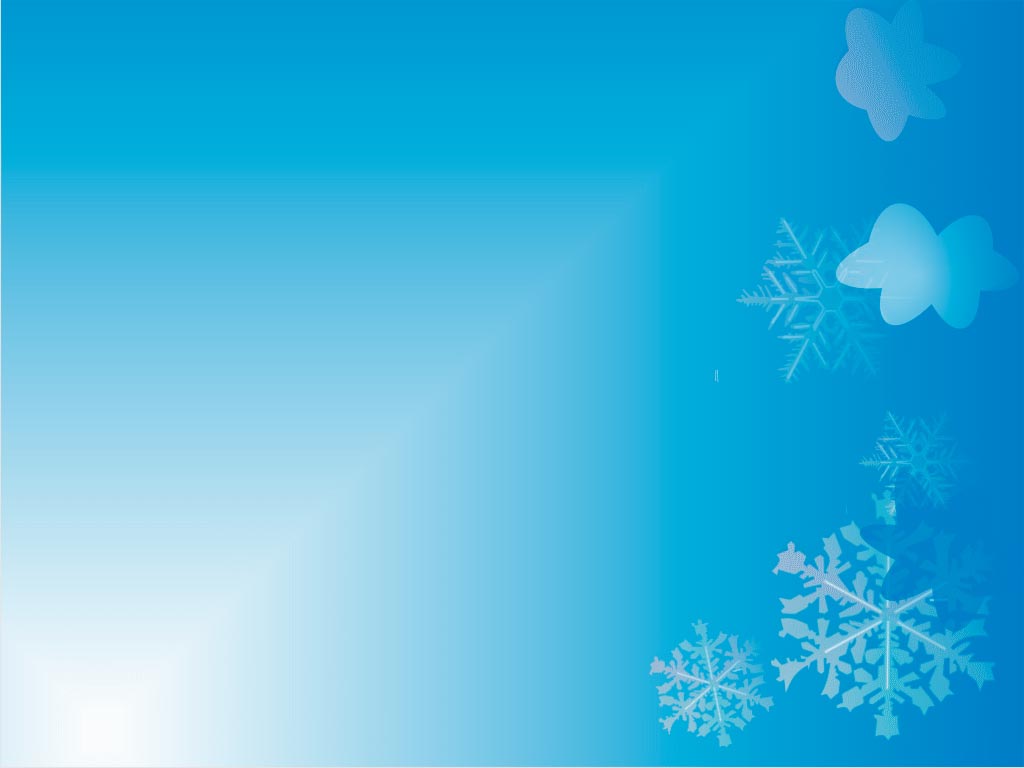 Устаревшие представления о характере труда
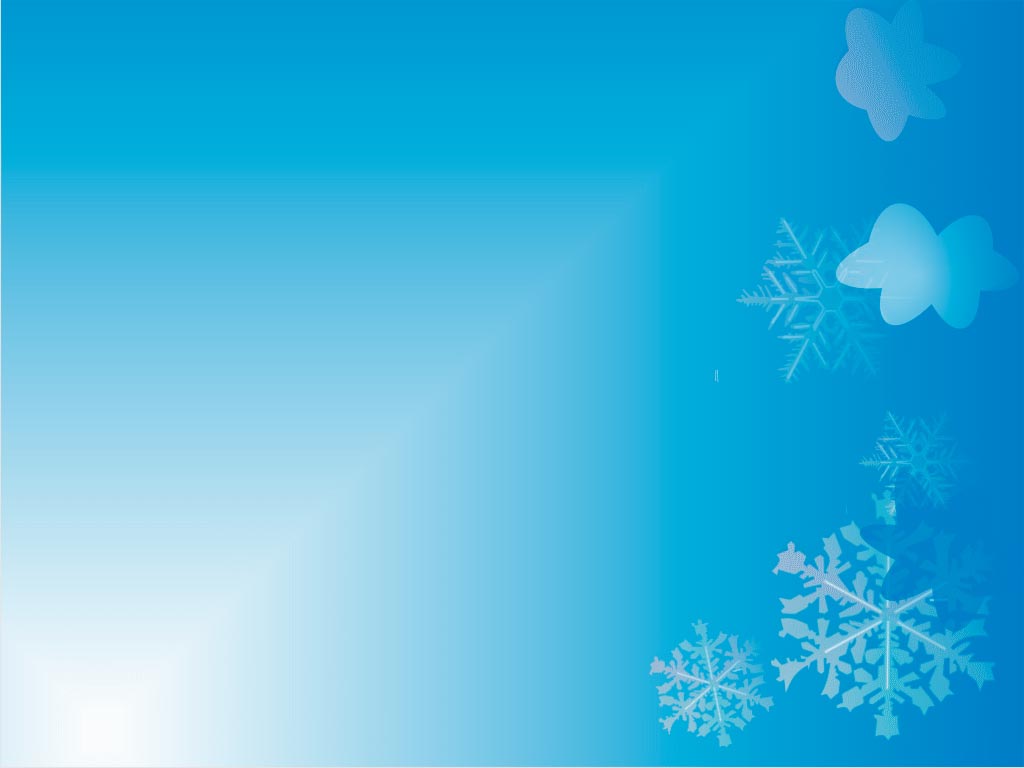 Нежелание и неумение разобраться 
в своих личностных качествах
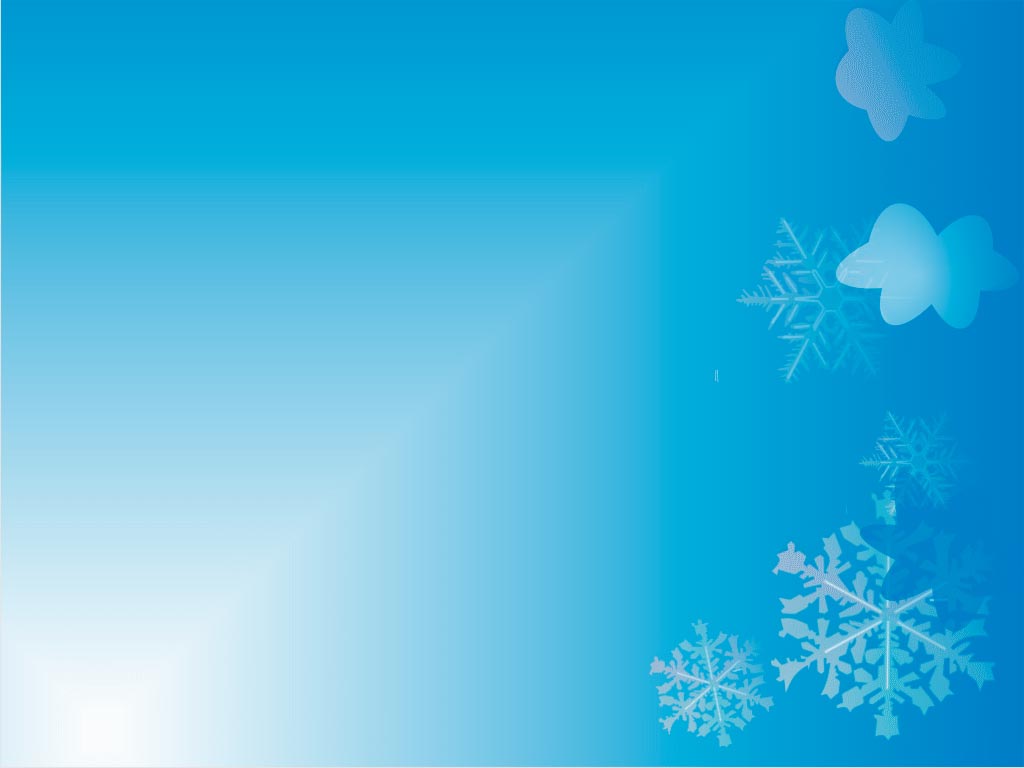 Незнание и недооценка своих физических
особенностей
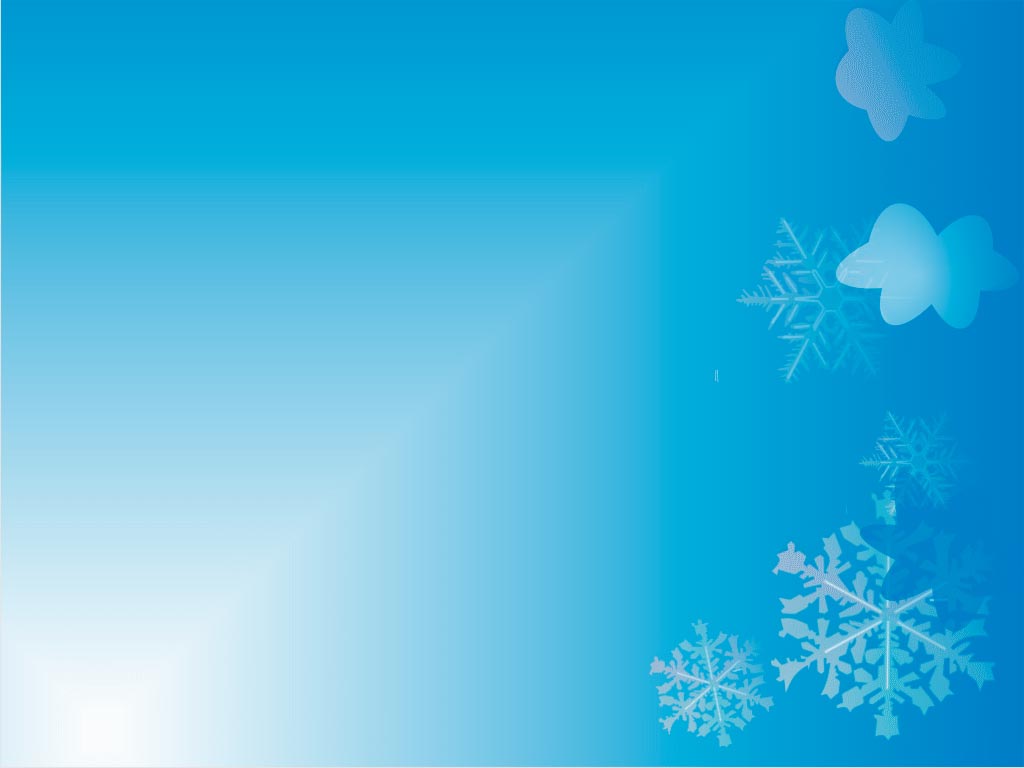 Незнание и недооценка своих физических
особенностей
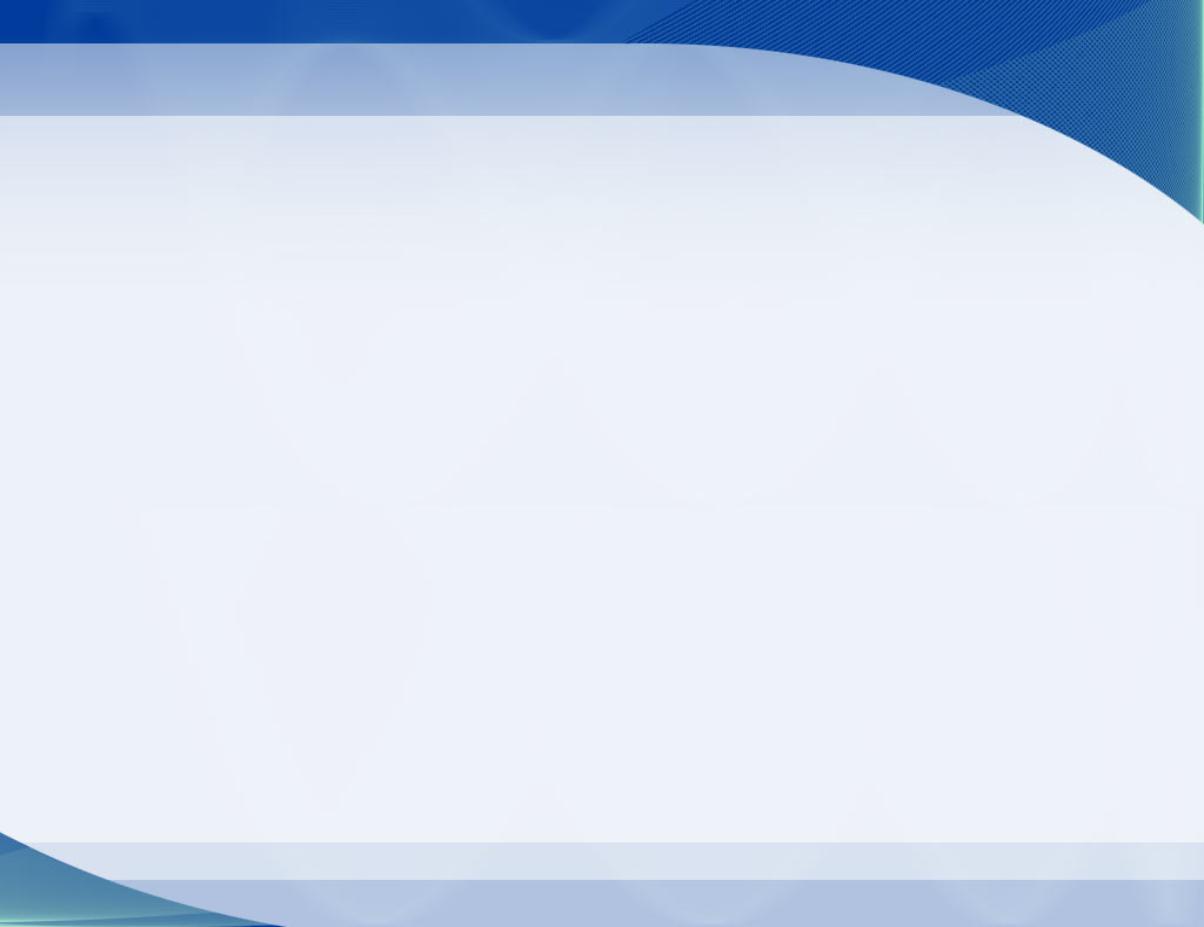 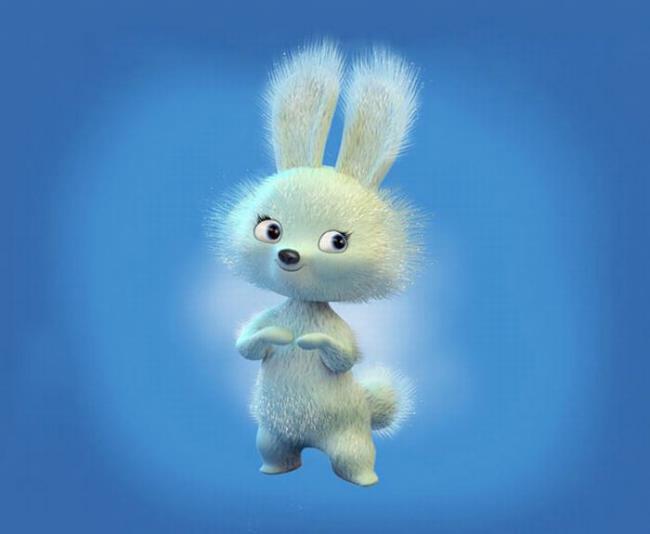 16
66
89
5
70
77
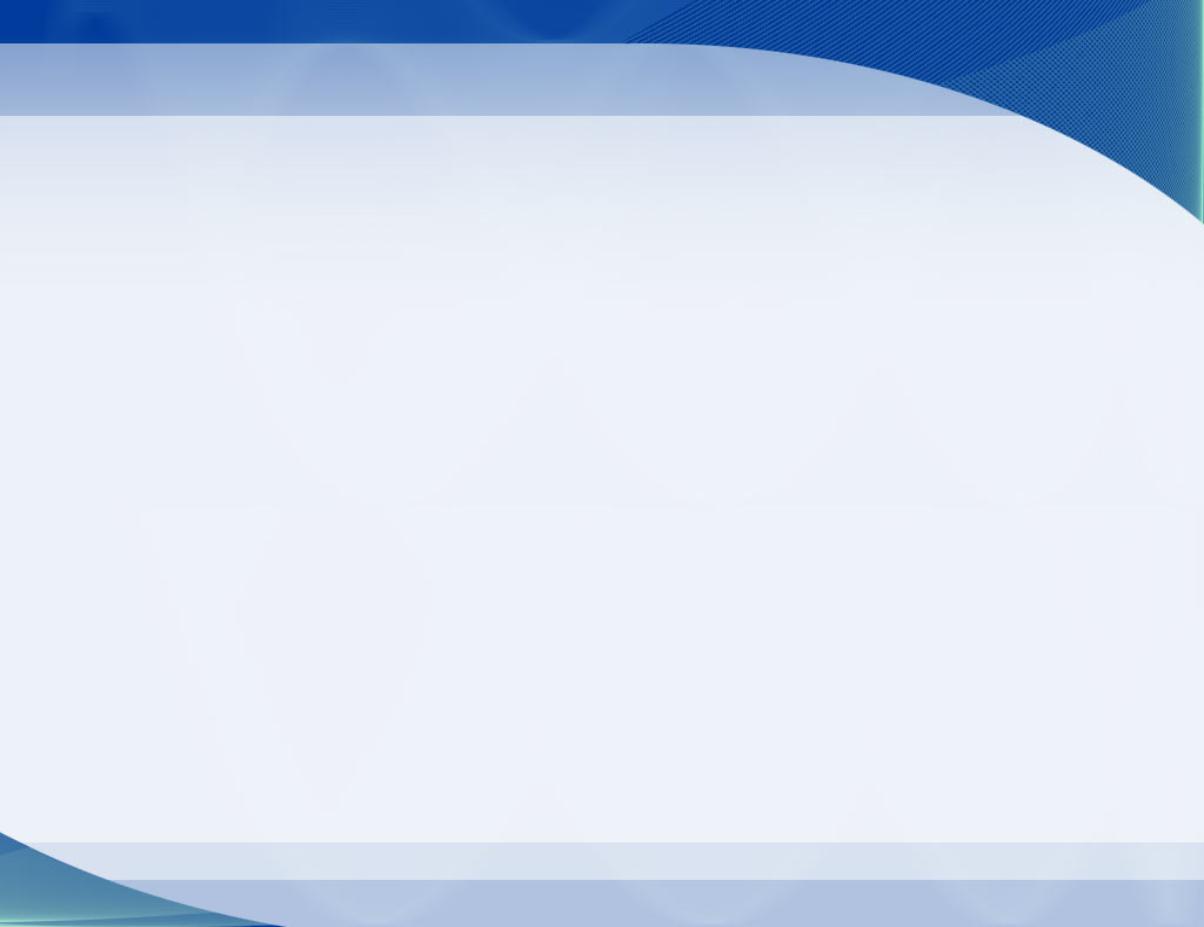